1. razred
Informatika
rad sa tabulatorima
Marin Kovač, mag.inf
Tabulatori (str. 71)
običan tabulatur – UVIJEK se premješta u desno za 1,25 cm
VJEŽBA:

vježba sa nastavnikom – Vježba 1
dokument spremite u svoju mapu pod imenom „tabulatori1.docx” i zatvorite program
Tabulatori (str. 71)
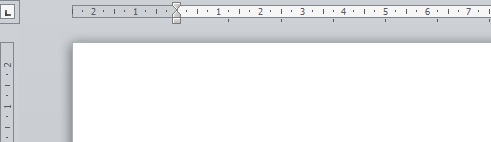 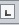 lijevi tabulator

tabulator centriranja

desni tabulator
decimalni tabulator

tabulator trake
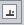 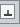 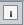 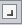 Tabulatori (str. 71)
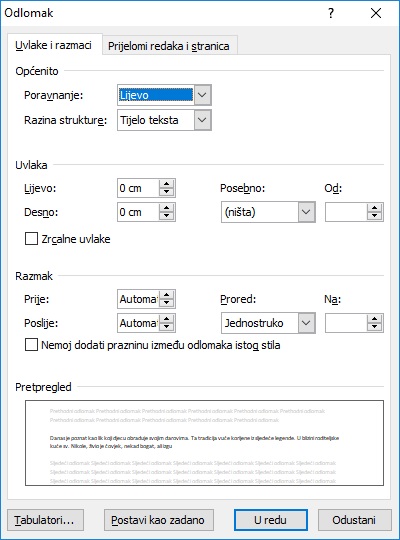 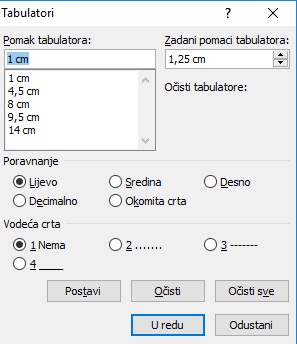 VJEŽBA:

vježba sa nastavnikom – Vježba 2
dokument spremite u svoju mapu pod imenom „tabulatori2.docx” i zatvorite program
VJEŽBA:

vježba sa nastavnikom – Vježba 3
dokument spremite u svoju mapu pod imenom „tabulatori3.docx” i zatvorite program
VJEŽBA:

samostalna vježba – Vježba 4
dokument spremite u svoju mapu pod imenom „tabulatori4.docx” i zatvorite program
Pitanja ?